Результаты государственной (итоговой) аттестации в 2014 – 2015 уч. году
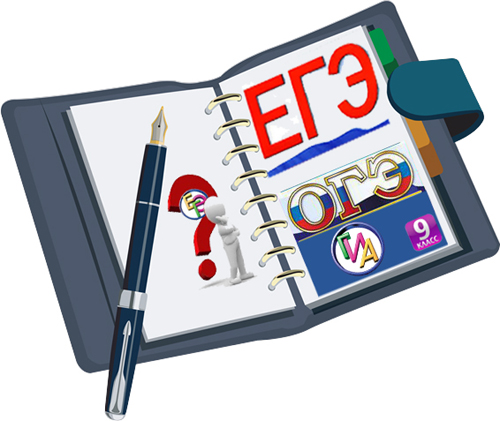 Основные результаты ОГЭ 2015 года
Количество участников ЕГЭ по предметам по выбору
Динамика справляемости по школе
Динамика среднего балла по предметам
Средний балл в кластерной группе
Образовательный уровень по русскому языку
Средний балл в кластерной группе
Средний балл в кластерной группе
Образовательный уровень по физике
Средний балл в кластерной группе
Образовательный уровень по истории
Средний балл в кластерной группе
Образовательный уровень по биологии
Средний балл в кластерной группе
Образовательный уровень по литературе
Средний балл в кластерной группе
Образовательный уровень по обществознанию
Средний балл в кластерной группе